DABAR – Data Friendly 
National Repository Infrastructure
Draženko Celjak, SRCE – University of Zagreb, University Computing Centre

5th Croatian ICARUS Days & ICARUS Convention #23

Pula, 27 March 2019
SRCE – University of Zagreb, University Computing Centre
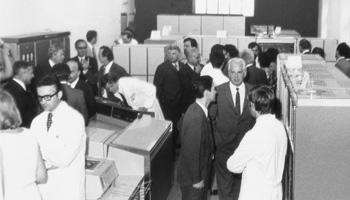 1971.
main computing centre and the architect of the e-infrastructure

covering both the University of Zagreb and the whole research and high education system
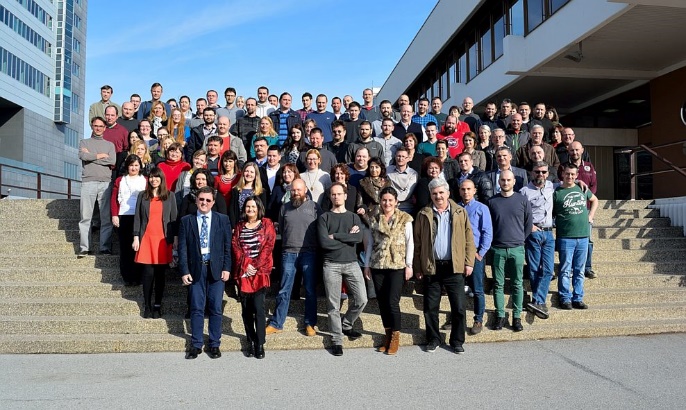 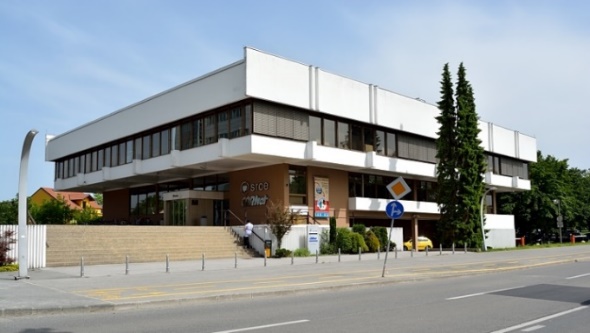 [Speaker Notes: SRCE was founded in 1971 within the University of Zagreb]
Croatian research and high education system?
214 institutions:

119 higher education institutions

25 public scientific institutes

70 other legal entities that registered scientific activity (National and University Library, Croatian Academy of Sciences and Arts, hospitals, archives...)

Source: Agency for science and higher education (AZVO)
[Speaker Notes: Source (2019-03-25):
https://www.azvo.hr/en/higher-education/higher-education-institutions-in-the-republic-of-croatia
https://www.azvo.hr/en/science/scientific-organisations]
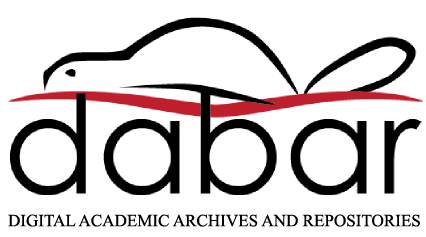 The project DABAR
June 2014

3 main goals:

National infrastructure for digital repositories
scalable, interoperable, sustainable, flexible and suited for long term preservation
Community
information needs, application profiles, controlled vocabularies, education and user support
Promotion of OA
[Speaker Notes: DDR 2014/03
OpenDOAR/2014: 6 repositories from Croatia: Hrčak, FOI, FFZG, MEF, FULIR, DIZBI]
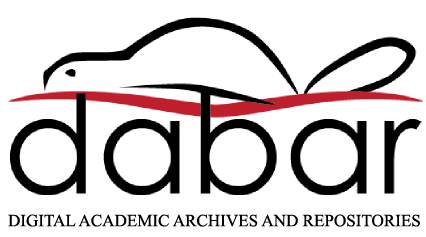 DABAR – Digital Academic Archives and Repositories
August 2015 - production


March 2019:
127 digital repositories
10 universities
2 national repositories

87.000+ digital objects 
37.400+ OA
[Speaker Notes: 43% OA
3,5 years]
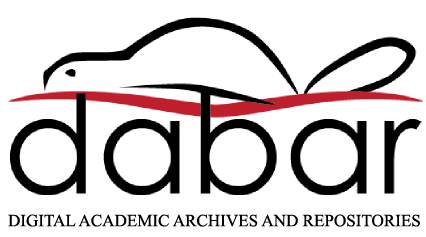 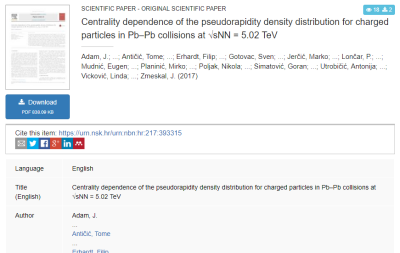 13 digital objects(nationaly agreed)
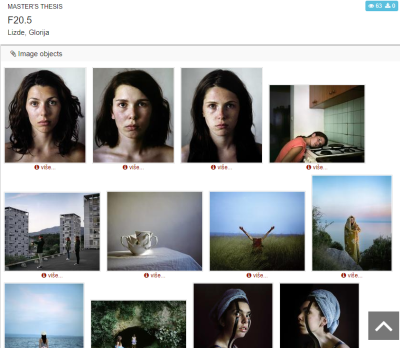 Journal articles
Papers published in proceedings
Books
Book chapters
Conference abstracts and presentations

Theses
Artistic theses
Disertations
Appendices

Photographs
Audio objects
Audiovisual objects

Research data (datasets)
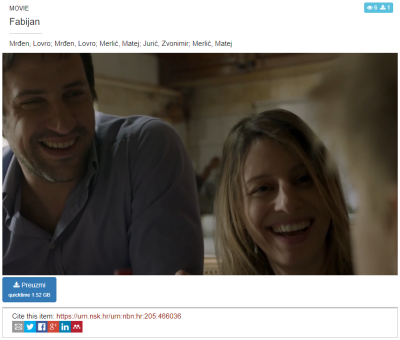 [Speaker Notes: Metadata agreed on a national level
https://urn.nsk.hr/urn:nbn:hr:205:258541 (photo)
https://urn.nsk.hr/urn:nbn:hr:205:466036 (video)
https://urn.nsk.hr/urn:nbn:hr:205:126638 (audio)]
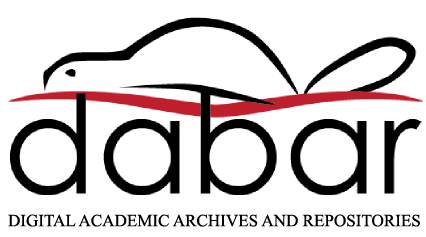 Repositories...
https://repozitorij.eizg.hr
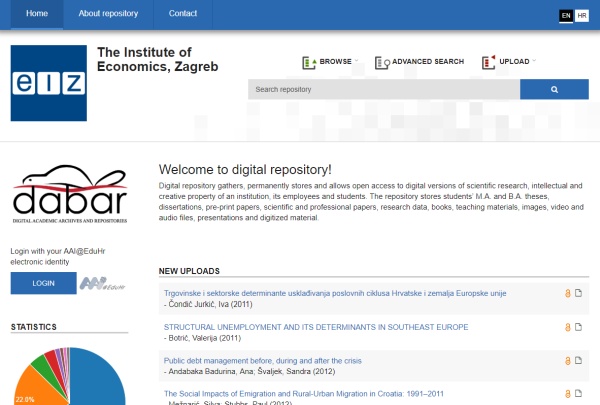 https://repozitorij.gfos.hr
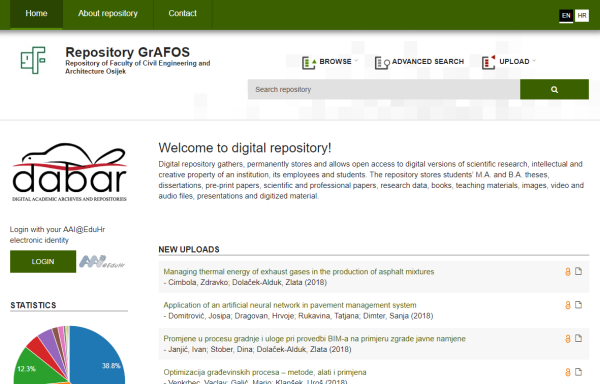 https://repozitorij.unipu.hr
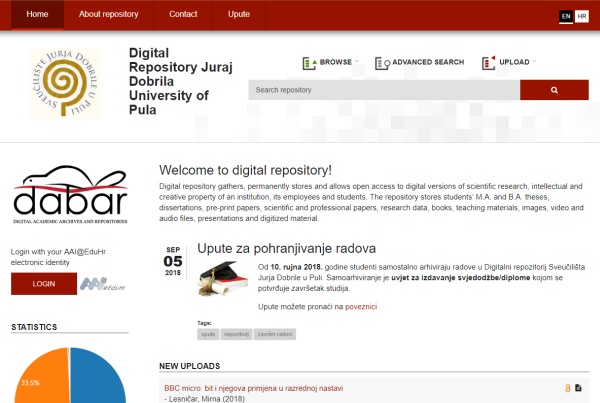 CMS (Drupal)
[Speaker Notes: Installed and maintained repositories
No need for a dedicated technical support for the repository at the institution]
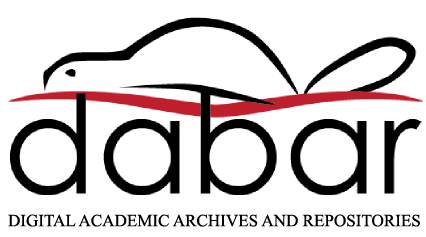 Repositories...
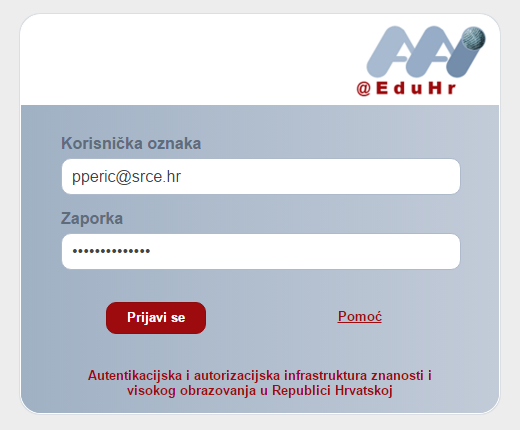 Linking objects
Persistent identifier
(URN:NBN)
Sharng: social networks
[Speaker Notes: 4 institutions changed their name and domain – all URLs changed]
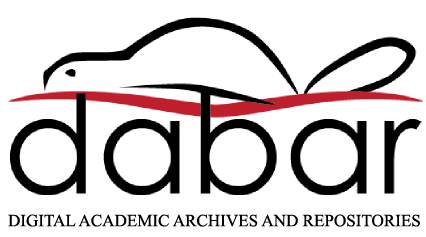 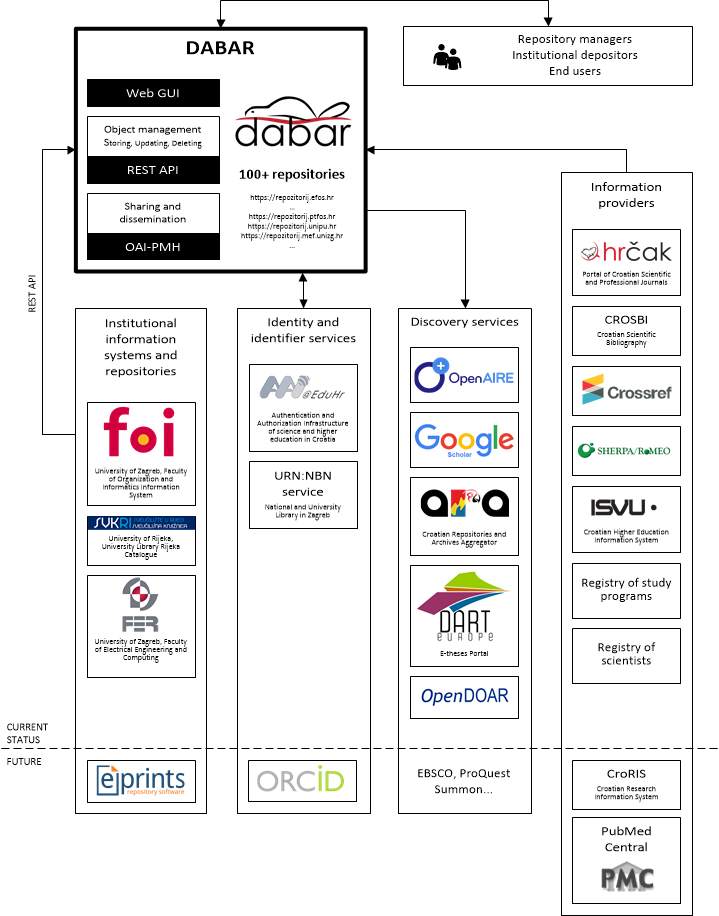 Interoperability
DABAR’s integration with national and global e-infrastructure
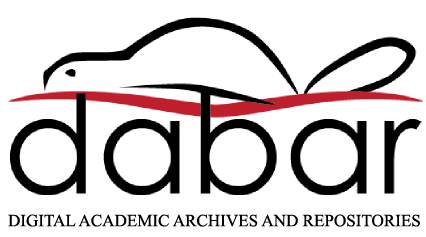 Rich metadata vs efficiency
HRČAK (OAI-PMH, KBART)

CROSBI (Web/MODS)

DOI/CrossRef (API)

Sherpa / ROMEO

AAI@EduHr

URN:NBN

Registry of Scientists

PubMed Central (API)
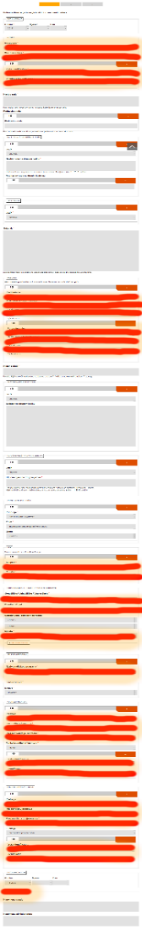 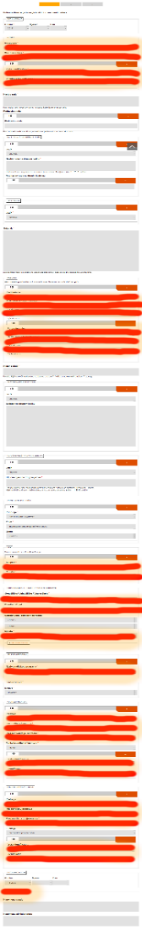 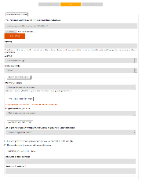 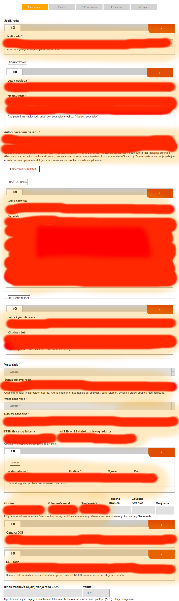 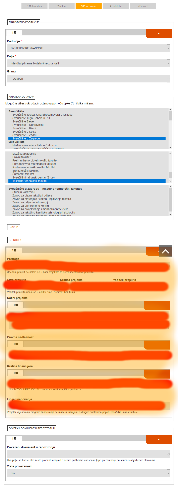 Croatian Higher Education Information System (ISVU)

Registry of Study Programs

AAI@EduHr

URN:NBN
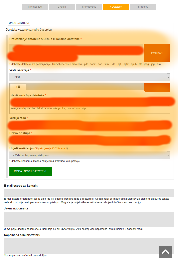 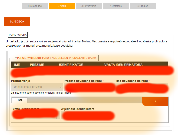 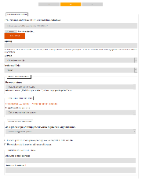 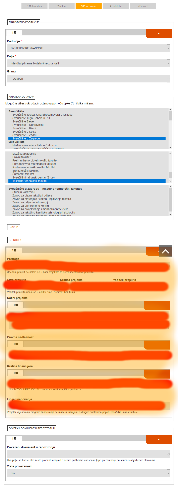 [Speaker Notes: MeSH (Medical Subject Headings)
UDC (Universal Decimal Classification)]
DABAR &Google Scholar
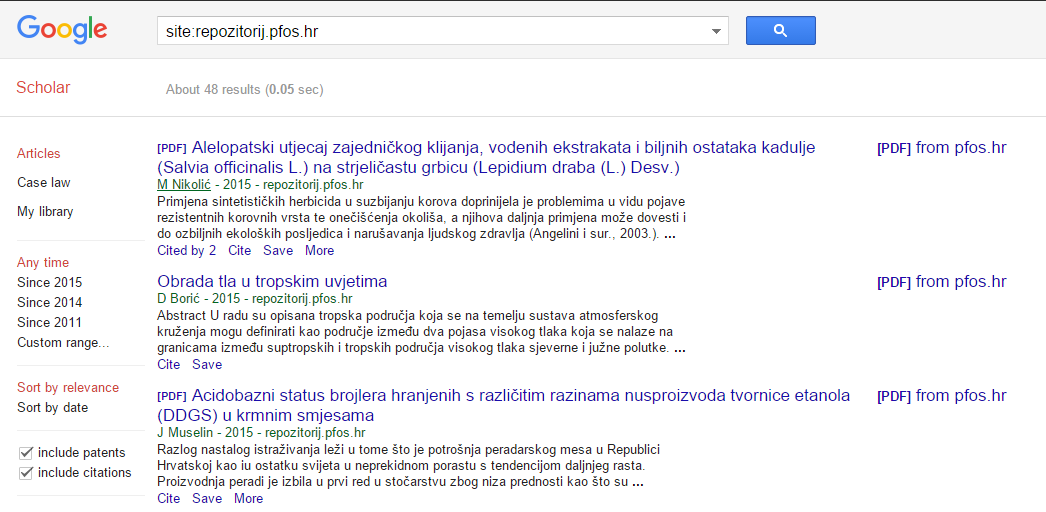 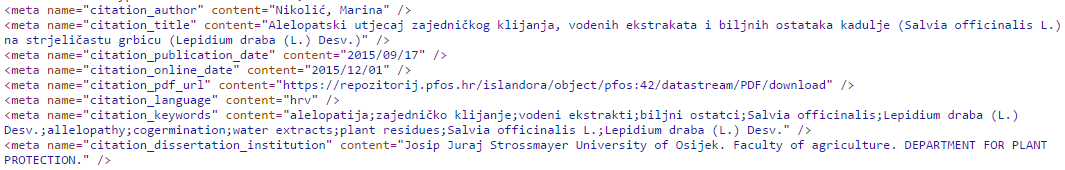 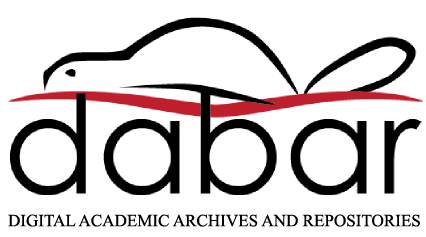 DABAR &OpenAIRE
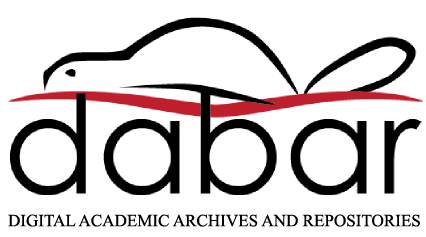 DABAR & DART Europe
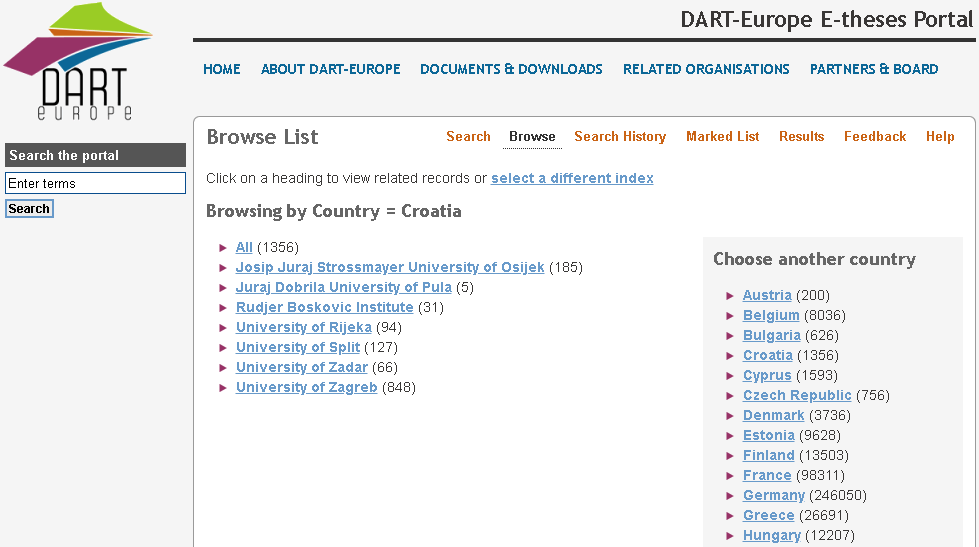 http://www.dart-europe.eu/browse-list.php?country=Croatia
“DART-Europe is a partnership of research libraries and library consortia who are working together to improve global access to European research theses.” (http://www.dart-europe.eu/About/info.php)
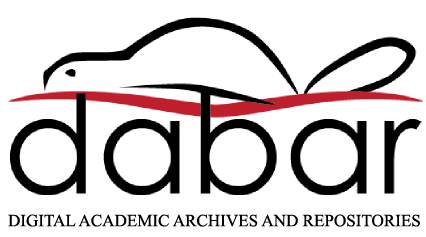 Workshops
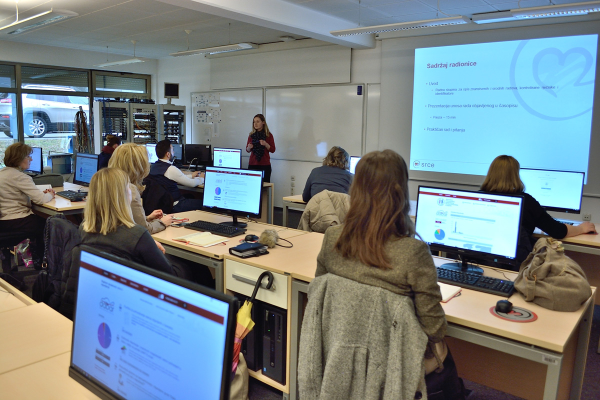 25 workshops for repository managers in 
Zagreb, Rijeka, Osijek, Split & Dubrovnik
with 276 participants

Topics:
Introduction to repositories in DABAR
Journal articles in DABAR
DABAR & OpenAIRE
Multimedia in DABAR

Soon:
Research data in DABAR
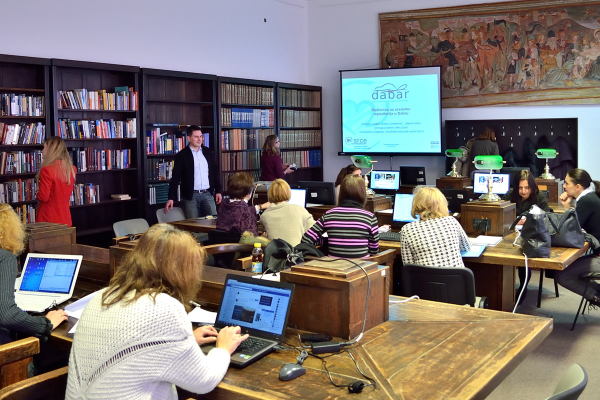 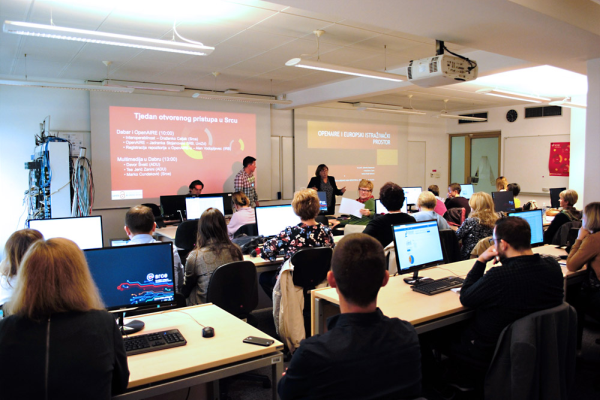 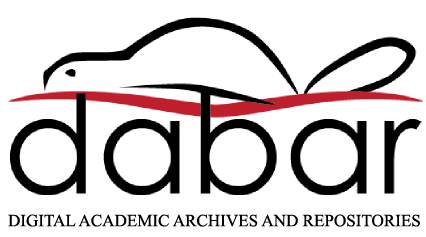 Community!
10 working groups:
Theses and disertations
Scientific and related works
Image, audio and video content
Interoperability
Long-term preservation
User functionality
Copyright
Education & Support
Research Data
Educational Resources
March 2016. - memorandum of understanding:
SRCE
Ruđer Bošković Institute
University of Zagreb School of Medicine
University of Zagreb Faculty of Humanities and Social Sciences
National and University Library in Zagreb
29 institutuions: 
ADU, DHMZ, DZIV, FFOS, FFZG, FOI, FSB, HRZ, IEF, IPU, IRB, IRO, KIF, MEDRI, MEF, MEFST, MUZA, NCVVO, NSK, PMF, PRAVRI, PTFOS, Srce, SVKRI, SVKST, UFZG, UNIOS, UNIPU, UNIZD
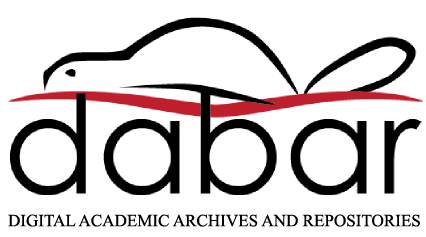 Research data
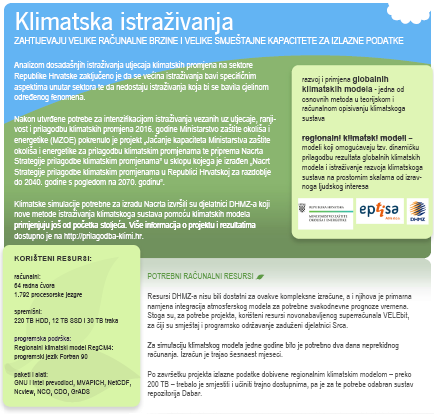 Research data (datasets)
First dataset: https://urn.nsk.hr/urn:nbn:hr:232:359736
RegCM4 Climate Change Adaptation Simulations 
(Croatian Meteorological and Hydrological Service)


Infrastructure for FAIR data?
Findable (PID, rich metadata, search funct., services)
Accessible (HTTP)
Interoperable (open formats, MODS/DC/DataCite, links)
Re-usable (License, domain standards?)
[Speaker Notes: RegCM4 - reducing vulnerability of society from the negative impact of climate change
Chalenges:
DMP
Volume & complexity
Research tools integration
Software (reproducibility)]
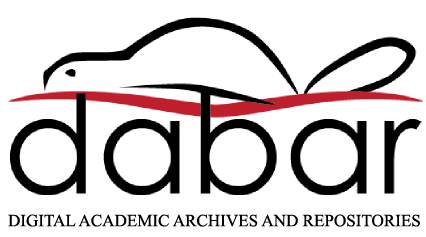 Open infrastructure!
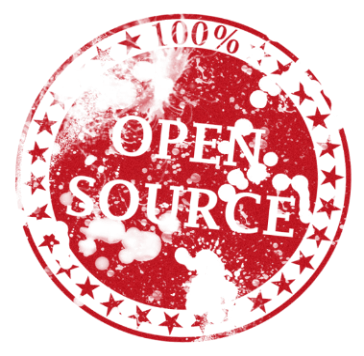 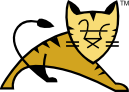 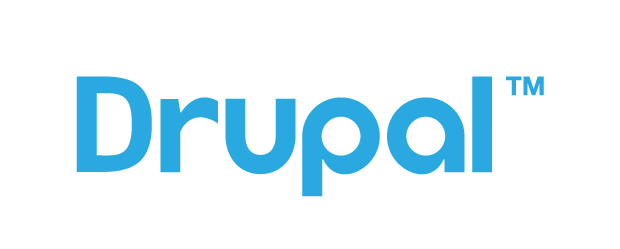 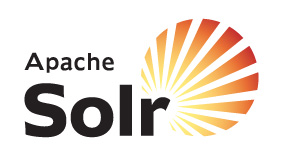 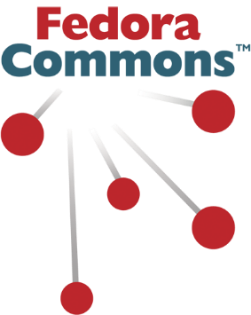 multisite
https://github.com/alen-z/open-source-stamp.git
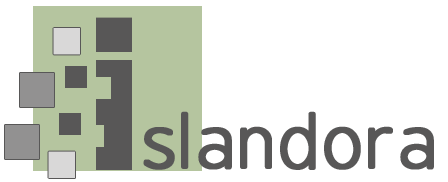 + Jenkins, Selenium, Git, ...
[Speaker Notes: Open infrastructure
DSpace, Invenio, ePrints]
Conclusion?
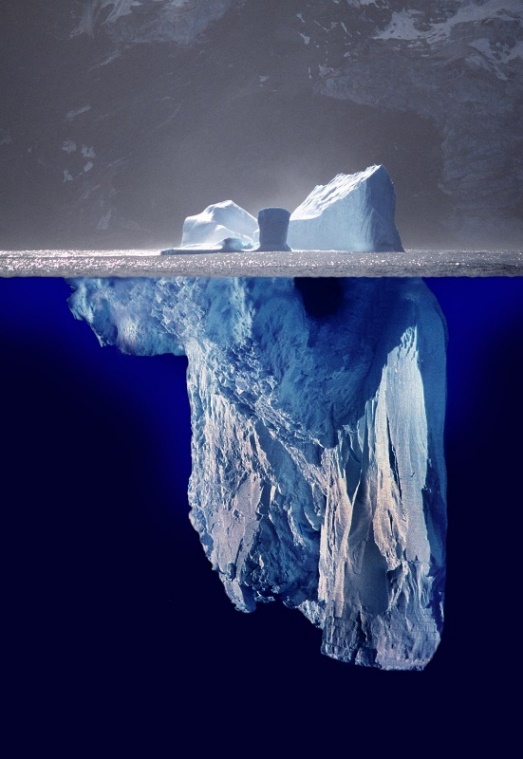 87.000+ digital objects 
37.400+ OA
...
-------------------------------
Academic integrity
Visibility
Innovation
Cooperation
...
Created by Uwe Kils (iceberg) and User:Wiska Bodo (sky). [CC BY-SA 3.0 (http://creativecommons.org/licenses/by-sa/3.0/)]
[Speaker Notes: https://commons.wikimedia.org/wiki/File:Iceberg.jpg
Created by Uwe Kils (iceberg) and User:Wiska Bodo (sky). [CC BY-SA 3.0 (http://creativecommons.org/licenses/by-sa/3.0/)]]
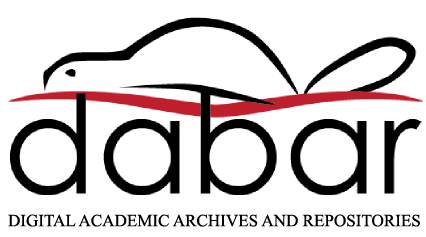 Thank you!
https://dabar.srce.hrdabar@srce.hr